CAPÍTULO 4
chocolate y el mundo azteca
Alimentos y artefactos aztecas
© Ana M. Gómez-Bravo 2017
Chinampas (Huertos flotantes)
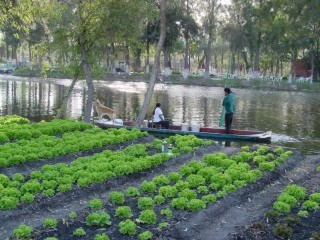 Los aztecas consiguieron crear campos de cultivo en lagos y lagunas del Valle de México mediante chinampas
Alimentos aztecas
Zapote y otras frutas a la venta en el mercado de Coyoacán. México
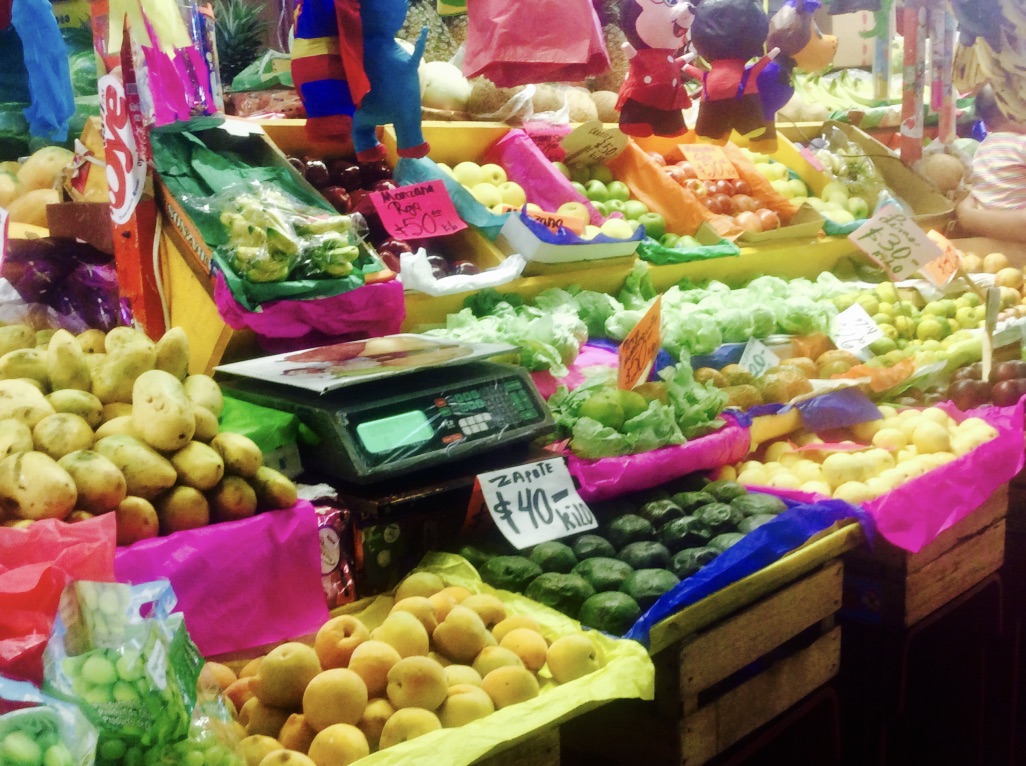 Mamey
nopal
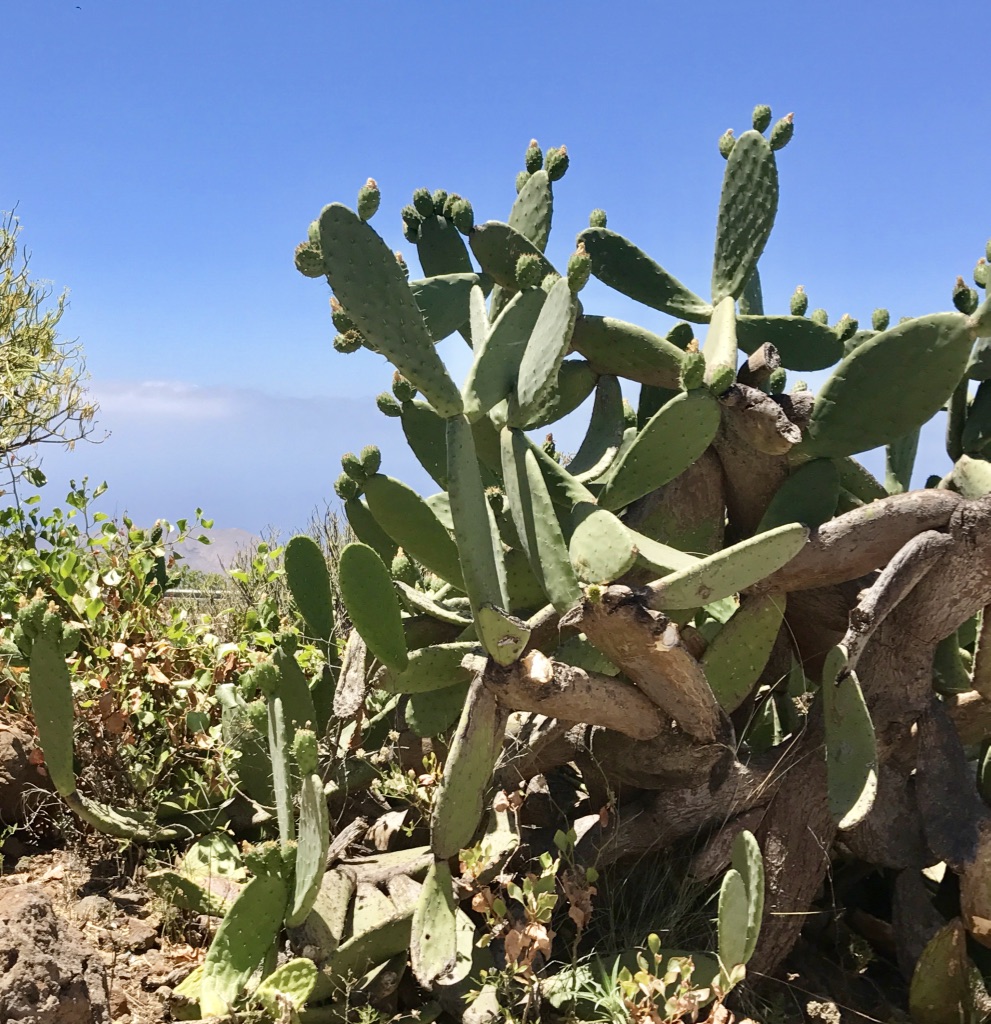 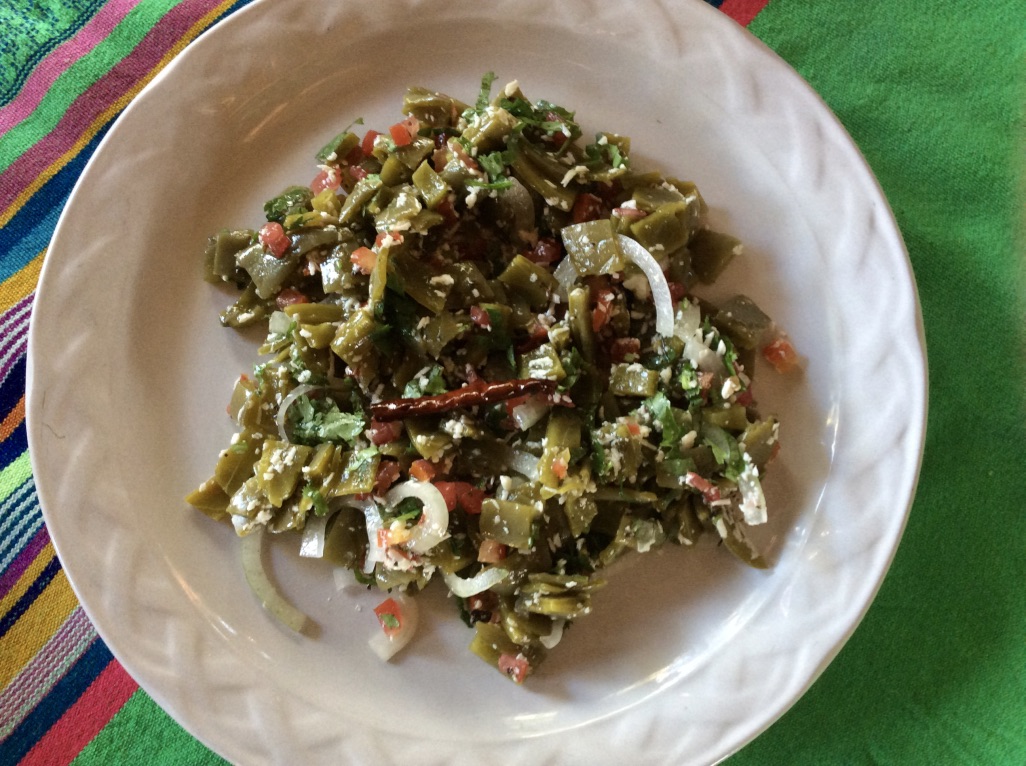 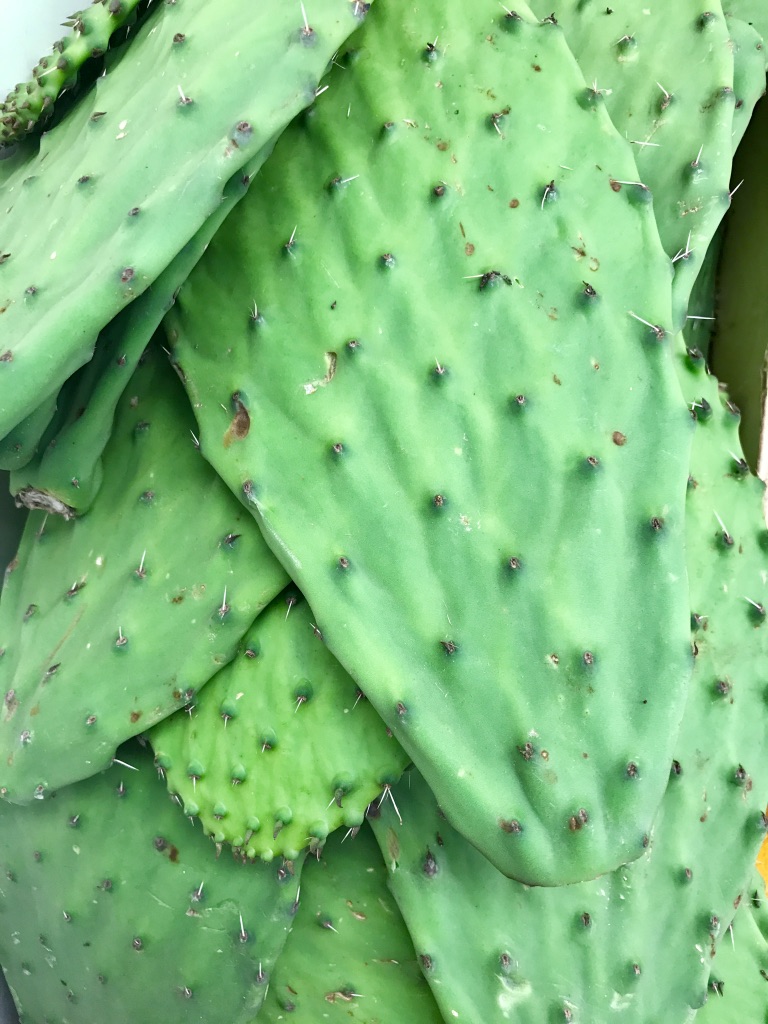 Ensalada de nopalitos
Tuna (el fruto del nopal)
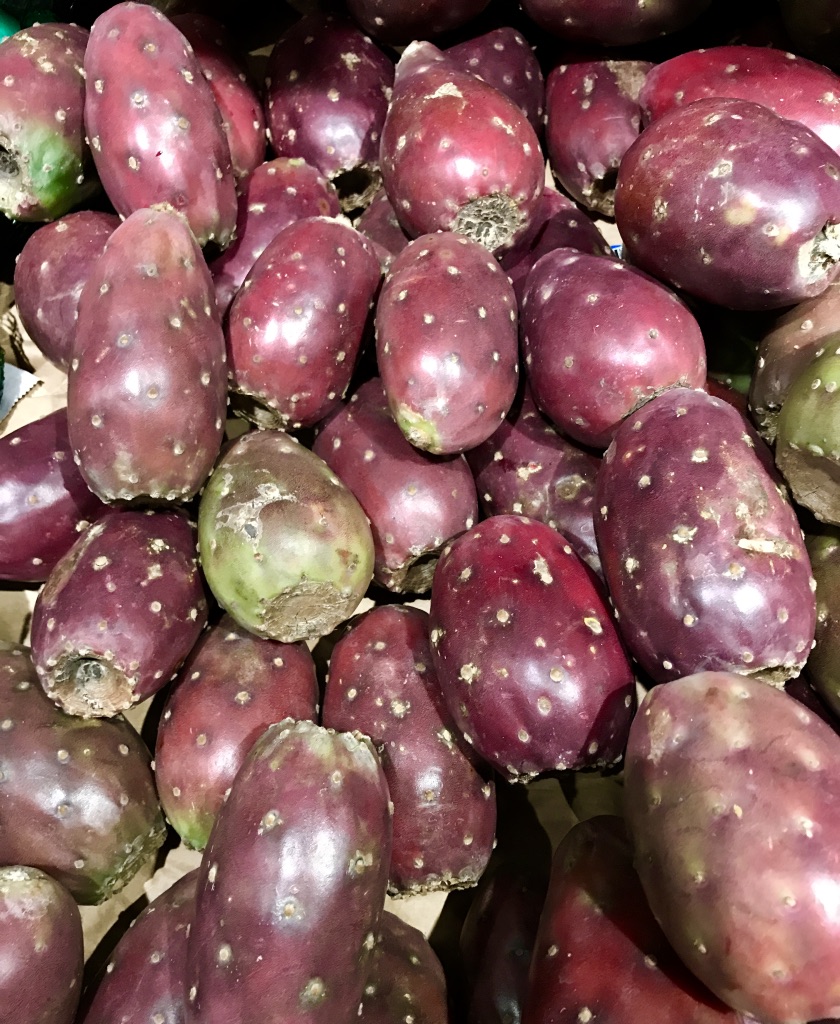 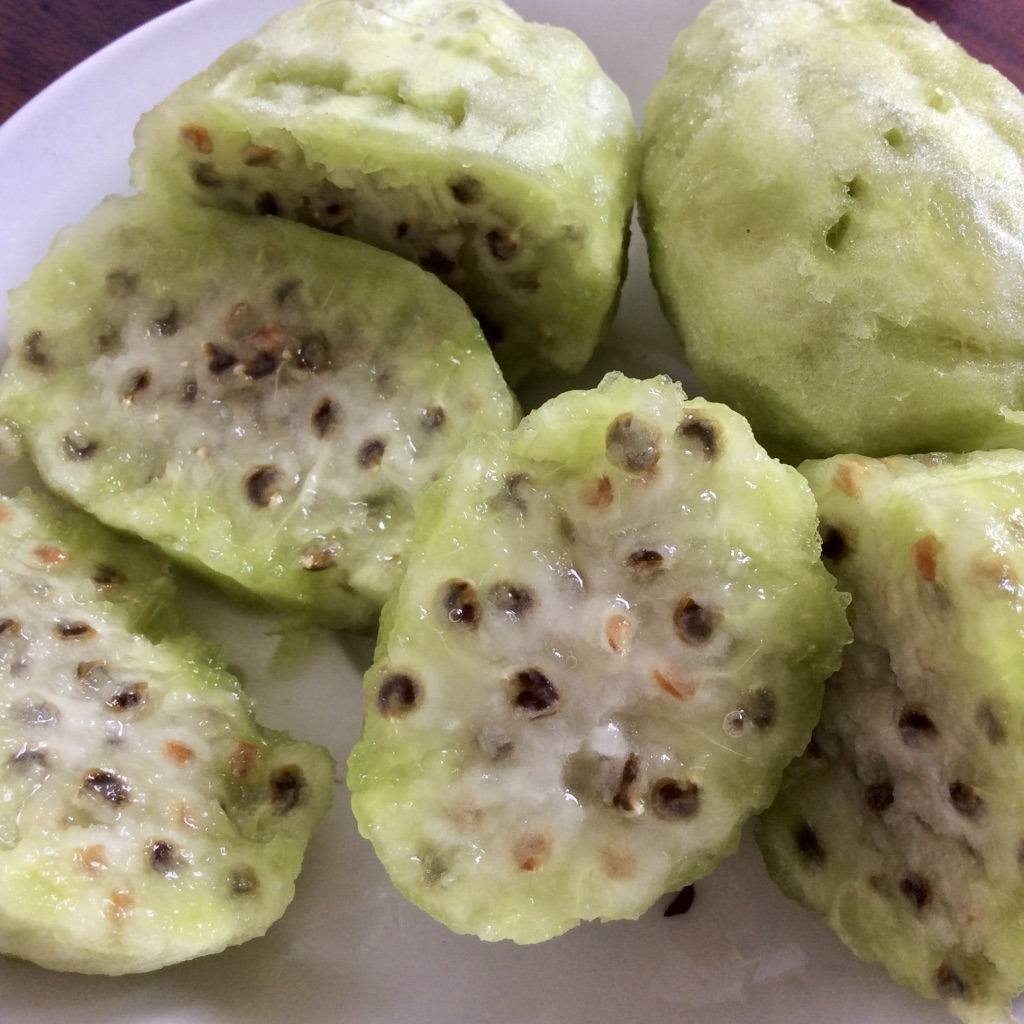 Agave
Con el agave se hace un jarabe que sirve para endulzar. Con el jugo fermentado del agave se hace el pulque y aguardientes o bebidas destiladas como el mezcal y el tequila
Agave y otros tipos de cactus frente a la catedral de Ciudad de México
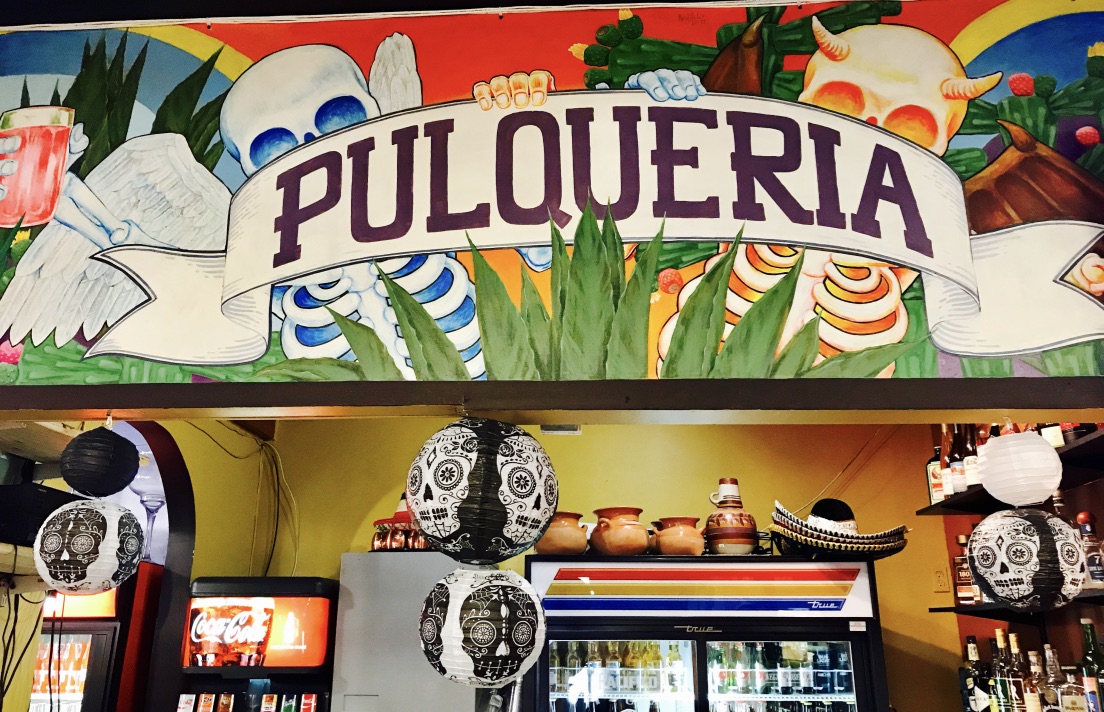 pulque
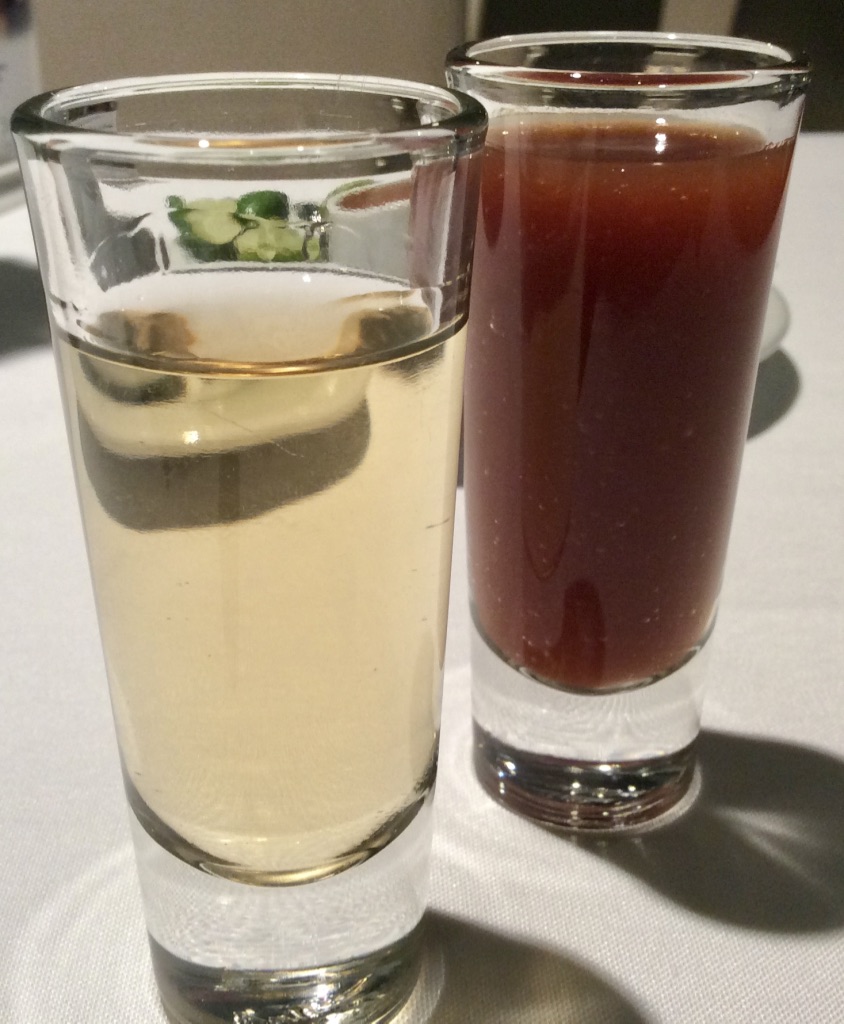 Tequila y sangrita
Tomates y aguacate
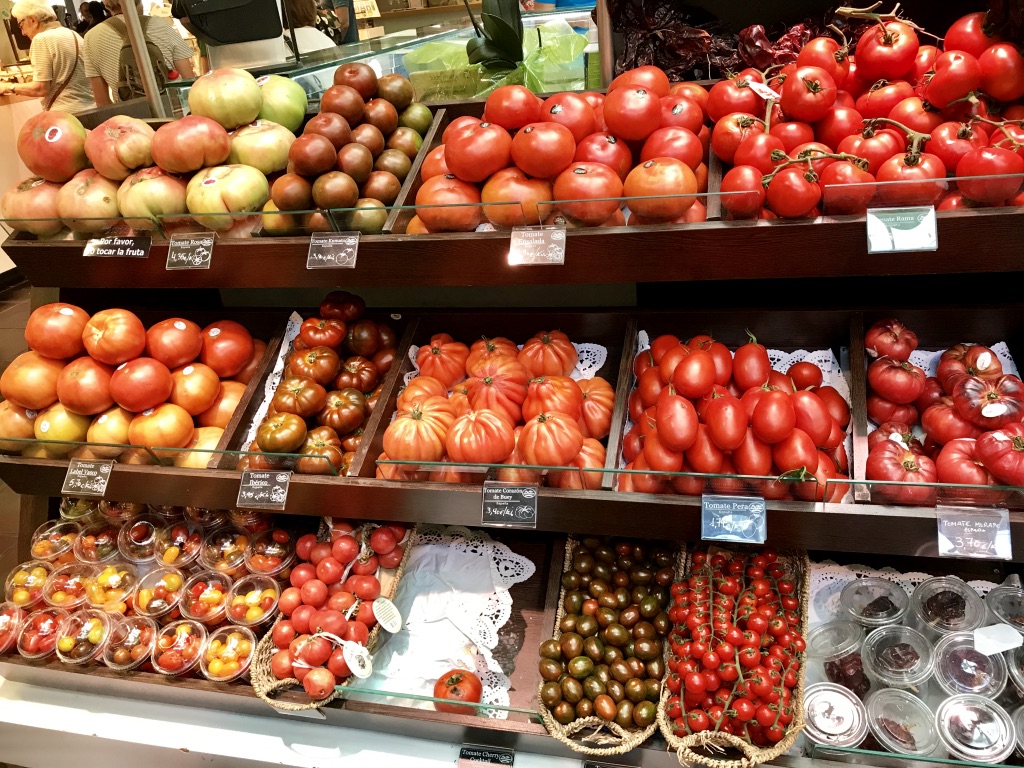 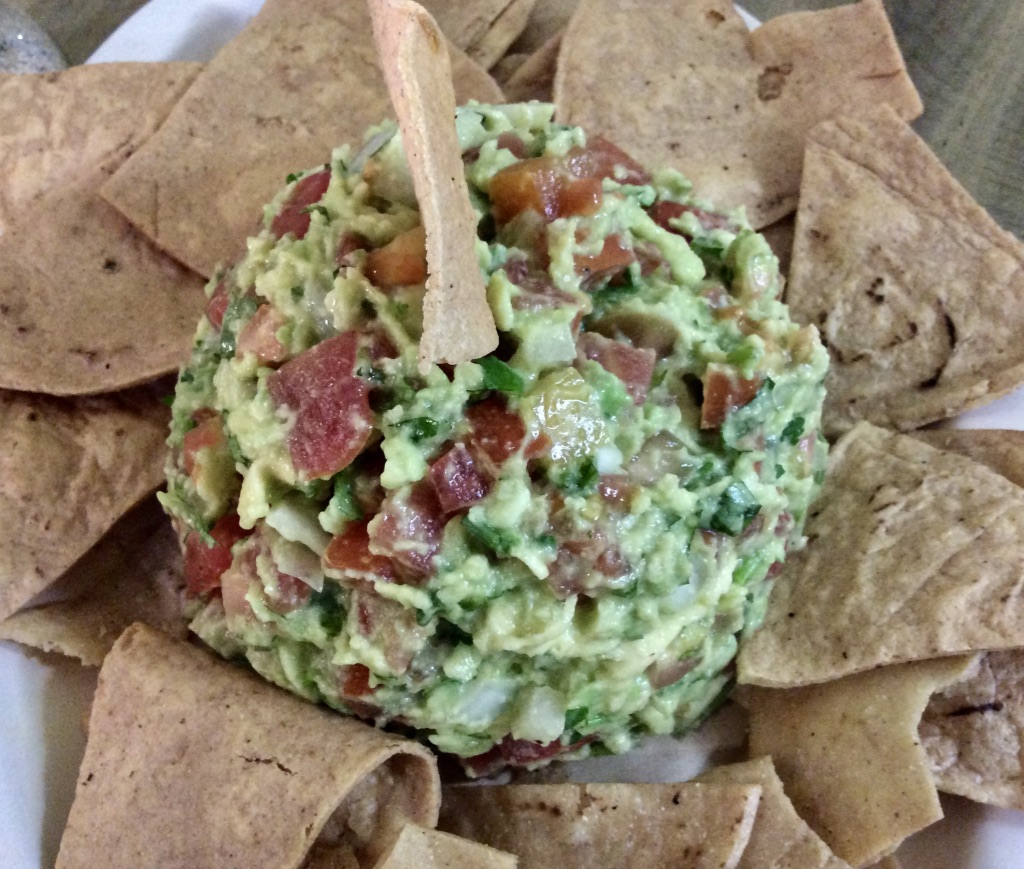 La palabra “guacamole” viene del náhuatl ‘ahuacamulli’ o ‘salsa de aguacate’ [mulli o mole es ‘salsa’]
Chayote a la venta con cebollas y acelgas
Huitlacoche a la venta con habas, guisantes, lentejas y garbanzos
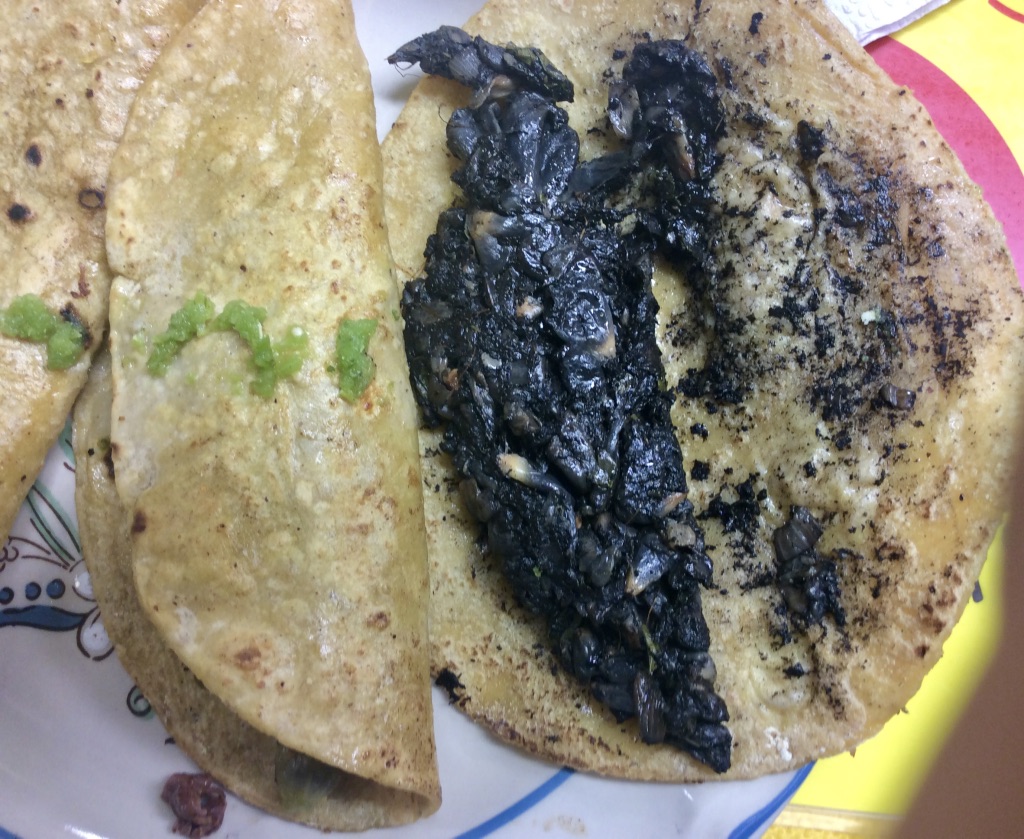 huitlacoche
Tacos de huitlacoche
calabacitas
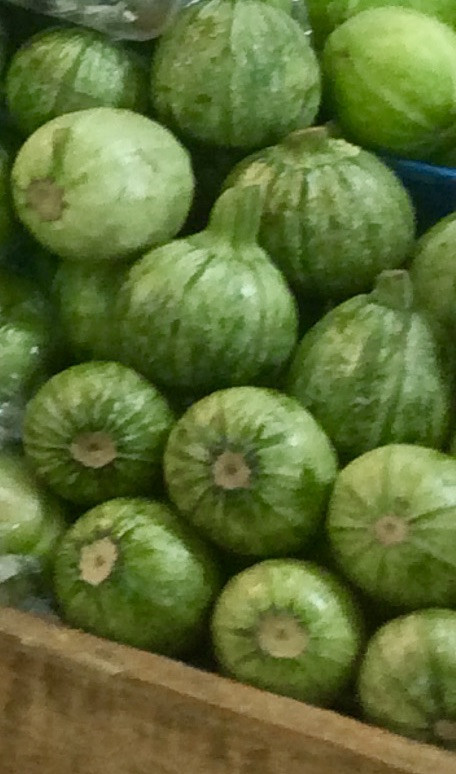 Tacos de flor de calabacitas
frijoles
Chiles
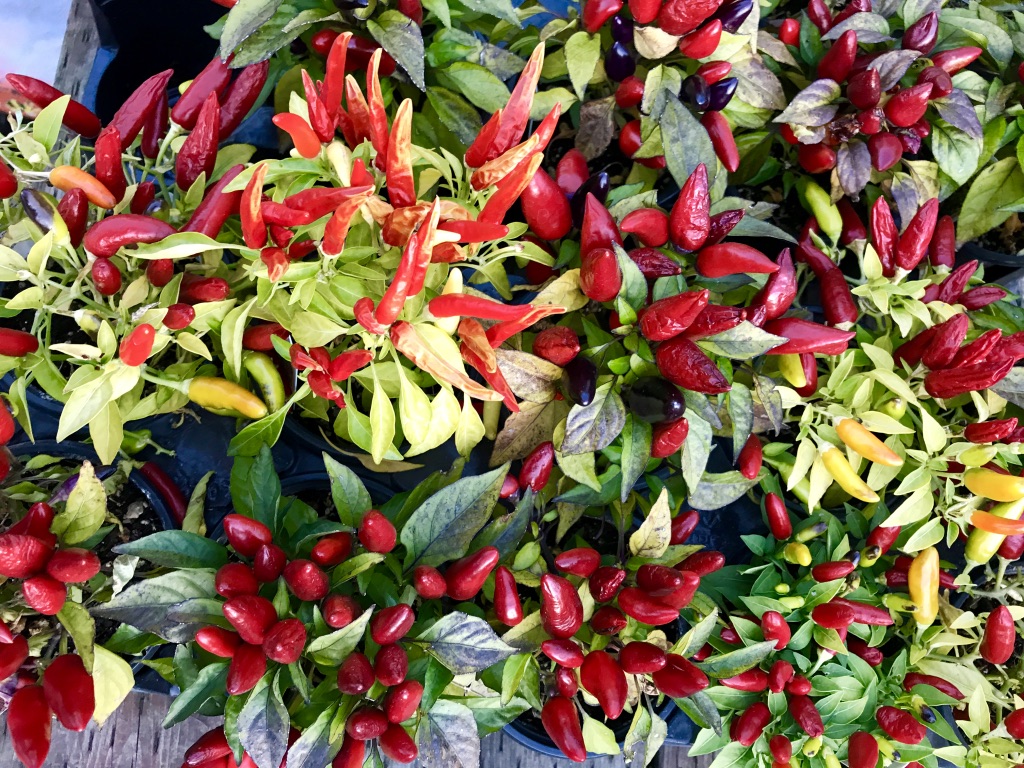 Los chiles contienen capsaicina, que se usa como analgésico en productos farmacéuticos
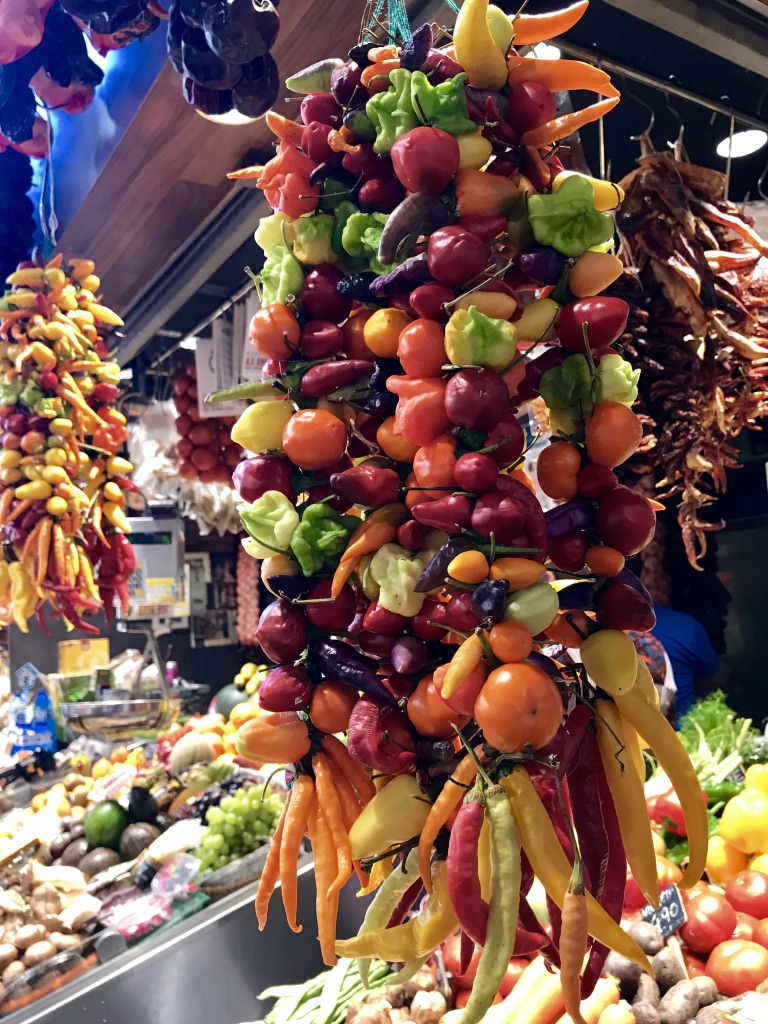 Los chiles son muy beneficiosos para la salud porque contienen vitamina E, vitamina A (carotenoides), vitaminas del grupo B (2,3,6), vitamina K, cobre, hierro, manganeso y potasio
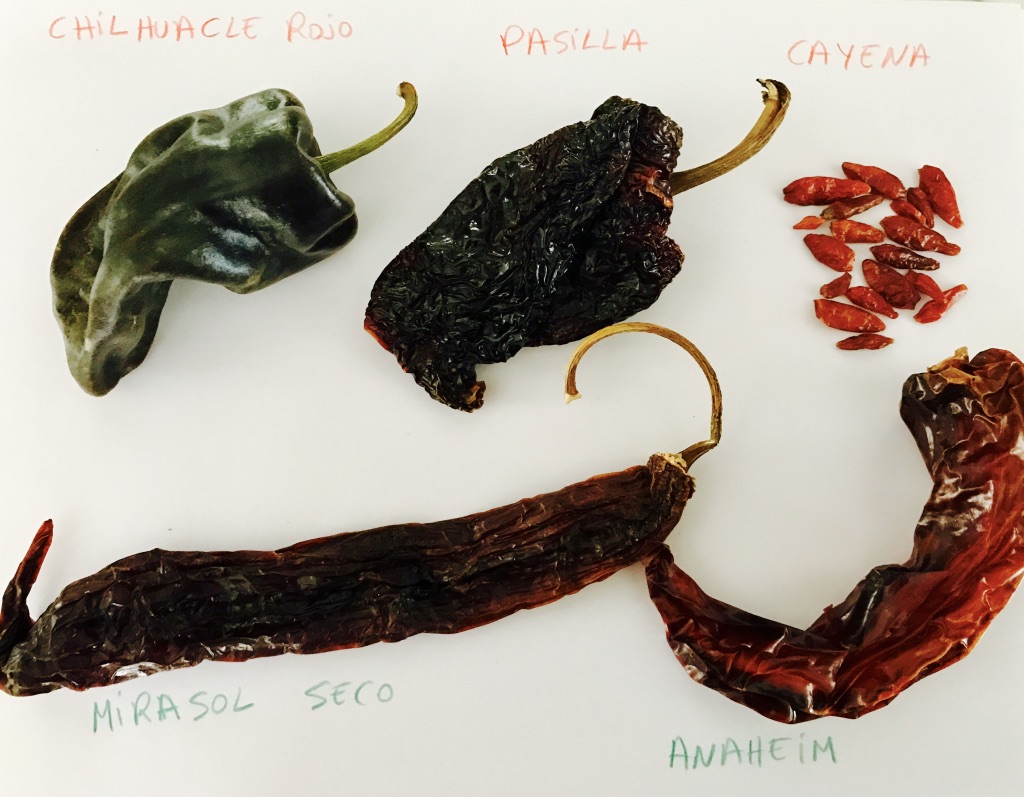 Chiles secos
Chiles chilhuacle rojo, pasilla, cayena, mirasol seco y anaheim
Chiles puya, guajillo, ancho, chipotle, cascabel y árbol
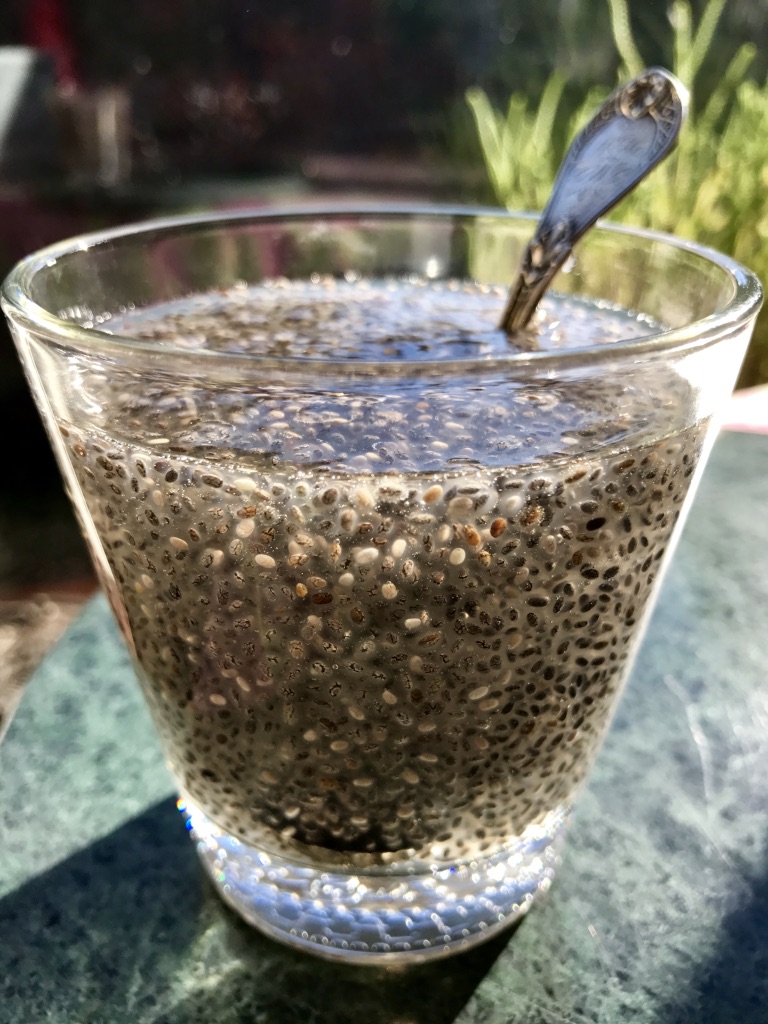 chía
La chía tiene gran capacidad de absorción y al hidratarse adquiere una consistencia gelatinosa
Los hongos alucinógenos se usaban en ceremonias religiosas para facilitar el contacto con los dioses
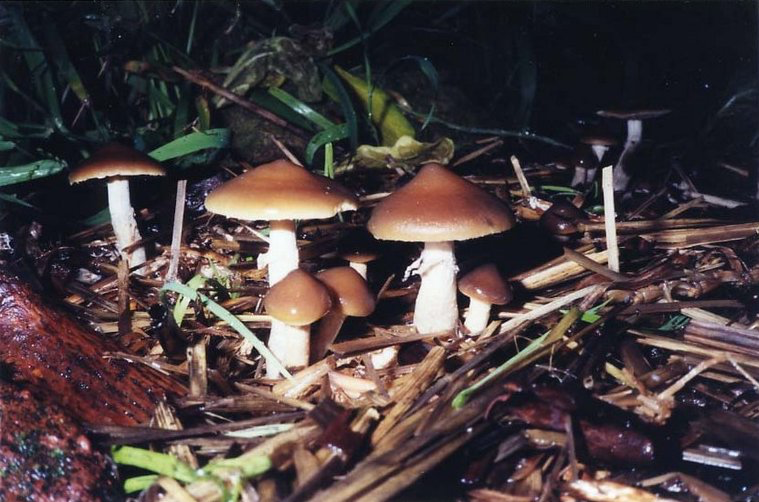 Antes de la llegada de animales domésticos europeos, había otros que eran parte integral de la dieta azteca
Tuza
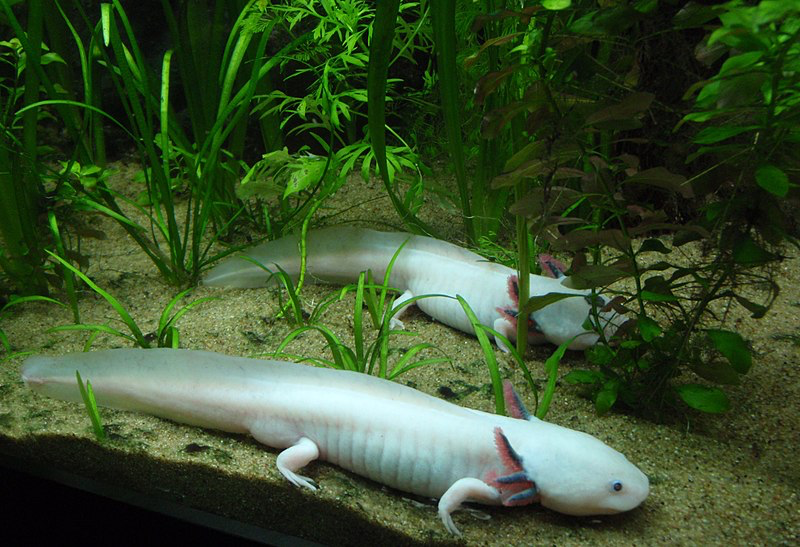 Ajolote
Perro sin pelo  (xoloitzcuintle)
Nixtamal
Maíz cocido con agua de cal (hidróxido de calcio) para ablandar su pericarpio
La nixtamalización hace más fácil moler el maíz
Aumenta la biodisponibilidad de sus nutrientes
Ayuda a evitar la pelagra
Los europeos no adoptaron la nixtamalización en los lugares donde llegó a aceptarse el consumo del maíz, lo que dio lugar a graves problemas de salud
https://www.youtube.com/watch?v=pcan7L4azWc
Nixtamal
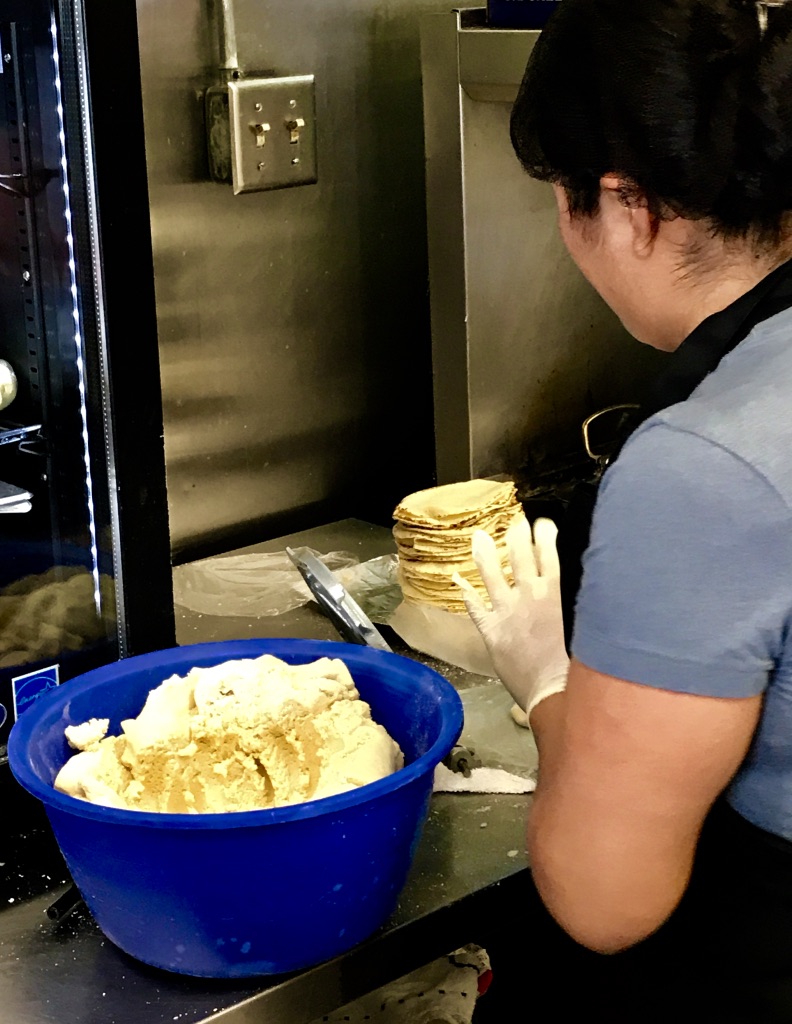 Las tortillas siempre se hacen con maíz nixtamalizado
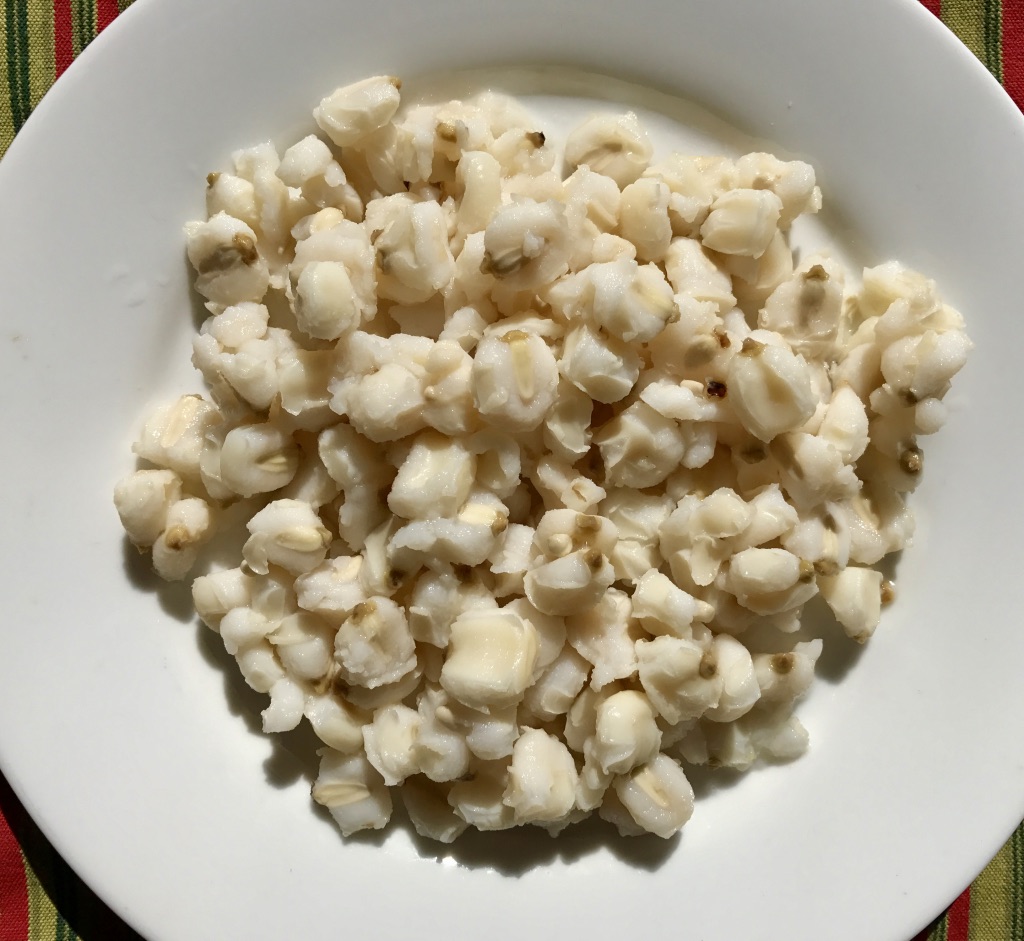 atole
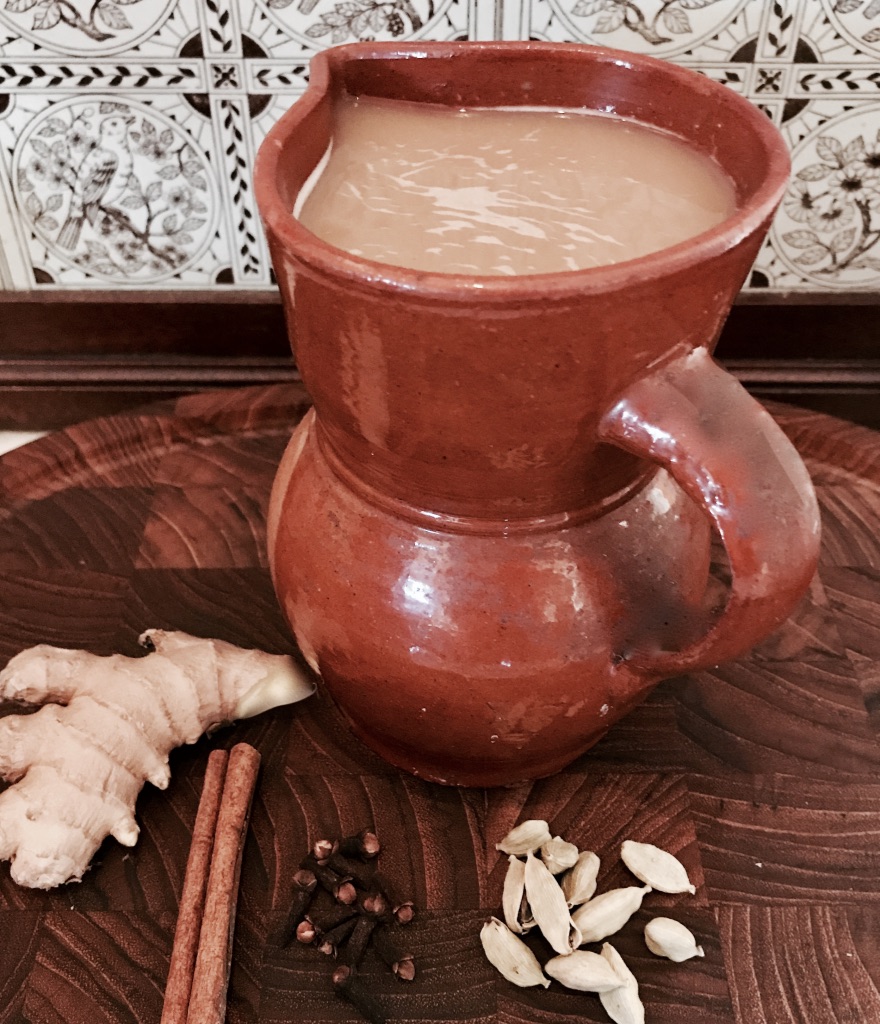 Bebidas nutritivas como el atole tienen como base maíz nixtamalizado al que se añaden otros ingredientes que le dan diferentes sabores
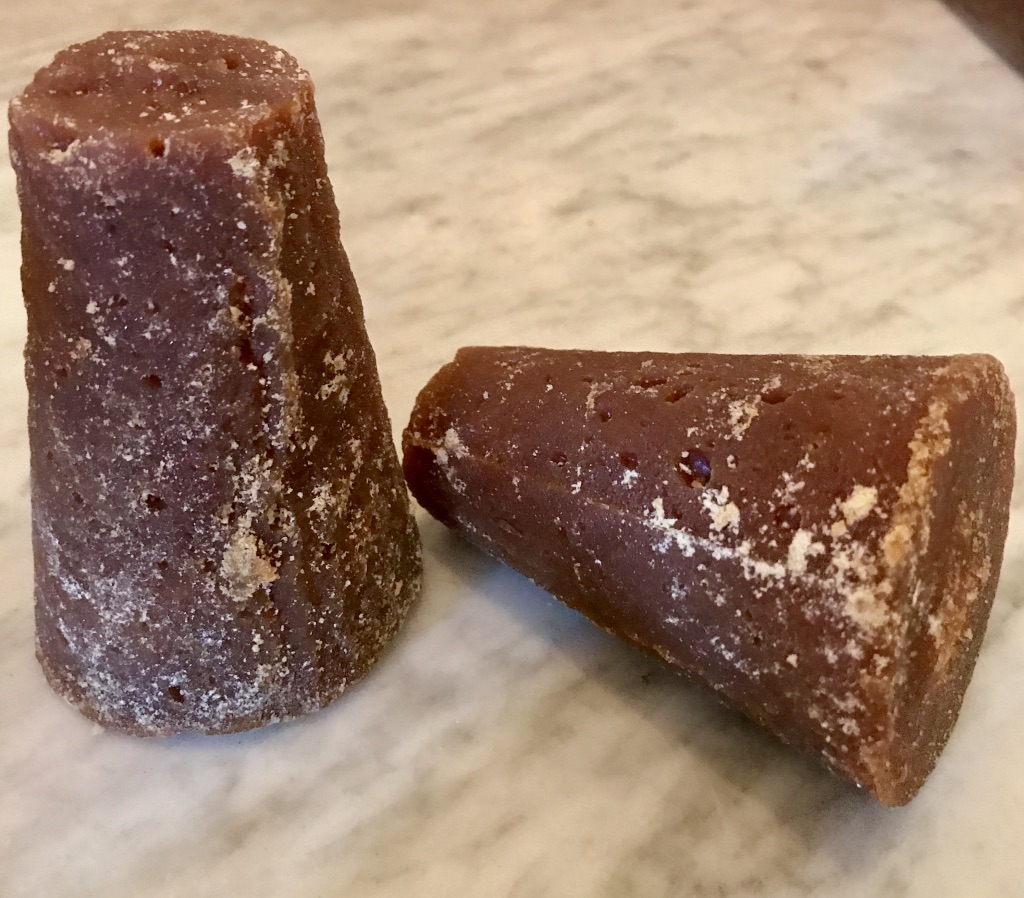 El piloncillo, azúcar sin refinar, suele añadirse al atole para endulzarlo
Exquisitos platos hechos con masa nixtamalizada
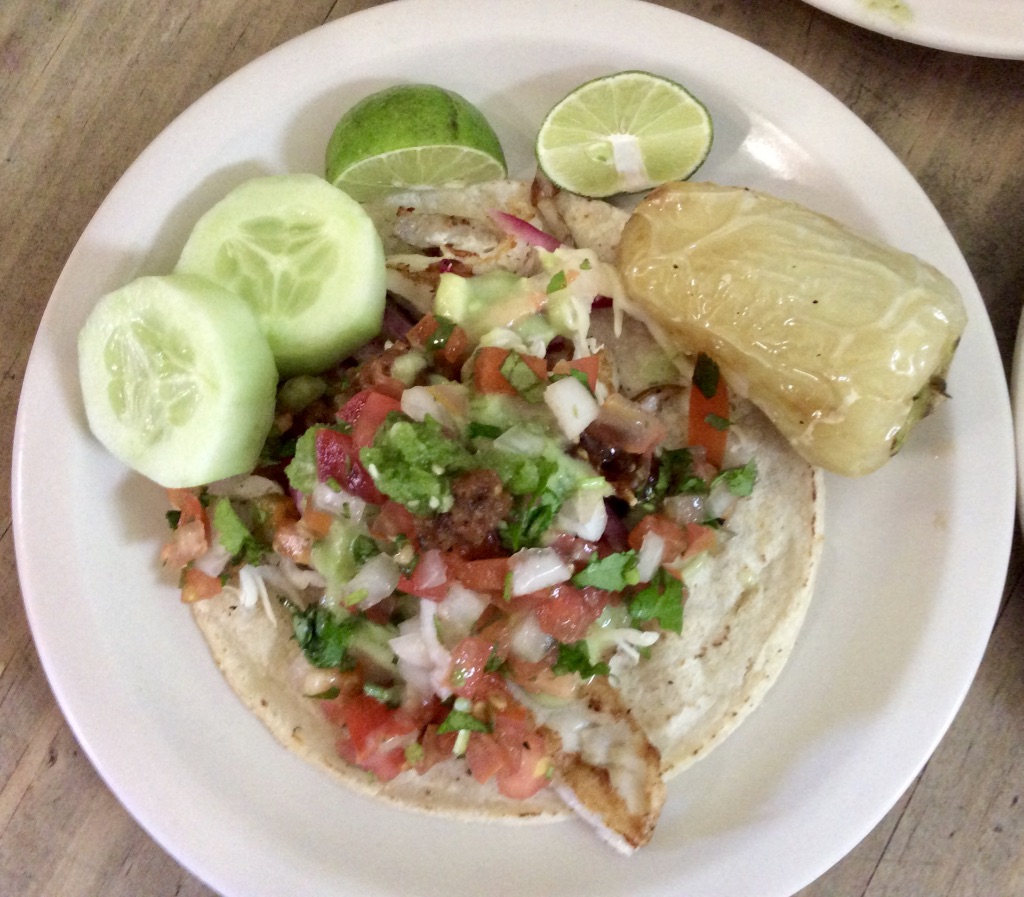 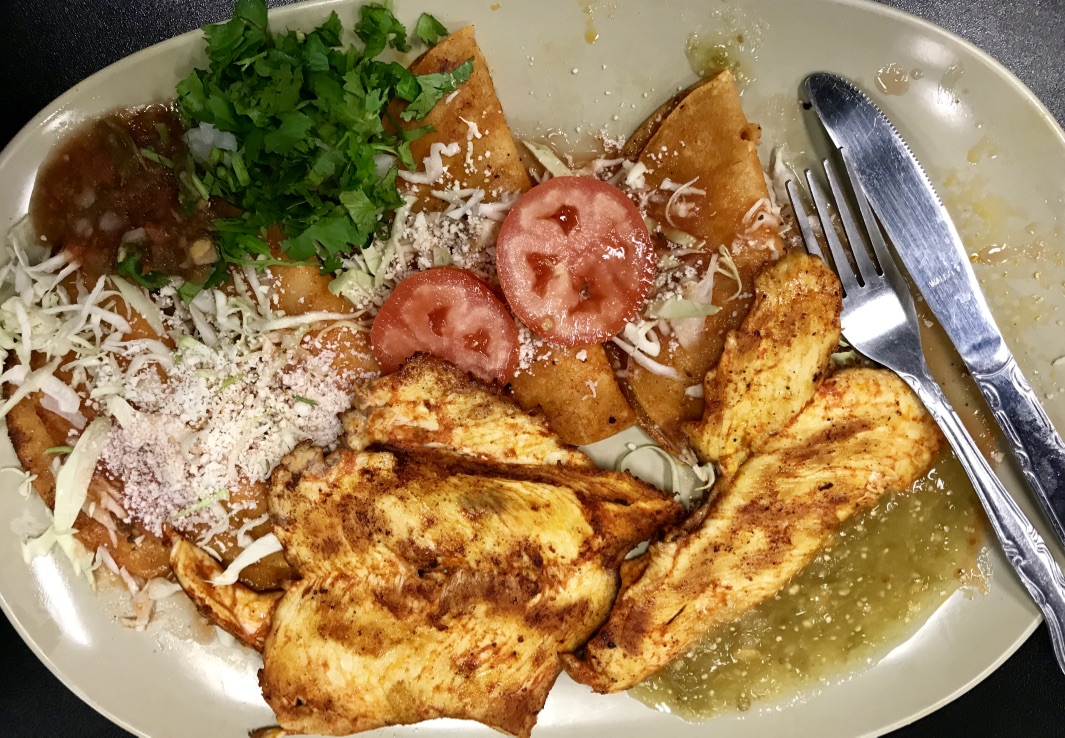 Tamales, tacos y enchiladas al estilo de Oaxaca
Imágenes
Chinampas: By The original uploader was Kristinoller at English Wikipedia (Transferred from en.wikipedia to Commons.) [GFDL (http://www.gnu.org/copyleft/fdl.html) or CC-BY-SA-3.0 (http://creativecommons.org/licenses/by-sa/3.0/)], via Wikimedia Commons
Hongos alucinógenos (1): By Arp [CC BY-SA 3.0 (http://creativecommons.org/licenses/by-sa/3.0)], via Wikimedia Commons 
Hongos alucinógenos (2): By Curecat (Own work) [GFDL (http://www.gnu.org/copyleft/fdl.html) or CC-BY-SA-3.0 (http://creativecommons.org/licenses/by-sa/3.0/)], via Wikimedia Commons
Tuza: By LeonardoWeiss (Own work) [CC BY 3.0 (http://creativecommons.org/licenses/by/3.0)], via Wikimedia Commons
Ajolote: By ZeWrestler (Own work) [CC BY 3.0 (http://creativecommons.org/licenses/by/3.0)], via Wikimedia Commons
Xoloitzcuintle: Group of three xoloitzcuintles ("Mexican hairless"). Museo Dolores Olmedo, Xochimilco, México, D.F.. 640x444 px. Photo taken by Hajor, December 2001, via Wikimedia Commons  
Otras fotos: Ana M. Gómez-Bravo